Veiledning (slettes)
Dette er klubbens offisielle mal og skal brukes som basis for alle foreldremøter.
Alle lag skal arrangere minst 1 foreldremøte pr år
De gule boksene er kommentarer for å gi litt informasjon om hva som kan endres.
Dette er første utkast, viktig med tilbakemeldinger på hva som kan forbedres i felles malverk.
Hvis spørsmål til innhold, kontakt daglig leder eller sportslig leder.
Lagnavn og gjerne bilde
Sesong 2019
Agenda
Lag en agenda med de punktene du ønsker.
Punktene som er nevnt her er minimum
Klubbens rammeverk
Støtteapparat 2019
Foreløpig sportslig opplegg 2019
Klubbens verdier og mål
Vi skal være Lillehammer og hele Gudbrandsdalens samlende senter for  jentefotballen
Flest mulig  
Lengst mulig  
Best mulig
Fotballglede
Nytenkende
Stolthet
Lagånd
Hovedmålsetting
LKFK skal ha et godt organisert sportslig tilbud til alle jenter som ønsker å være en del av klubben
LKFK skal være ledende på spillerutvikling
LKFK skal være etablert på øvre halvdel i 2. divisjon innen 2023
[Speaker Notes: Hvorfor har vi misjon, visjon og verdier?
Være basisen i det daglige arbeidet og ift de prioriteringer vi gjør. Alle skal ha kunnskap om hva dette gjelder og inneforstått med hva dette innebærer for hver enkelt. Dette er ikke vanskelig, alle gjør dette indirekte hver eneste dag]
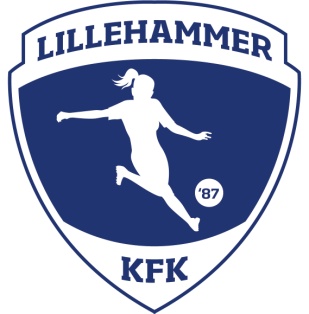 Vårt Sportslige Rammeverk
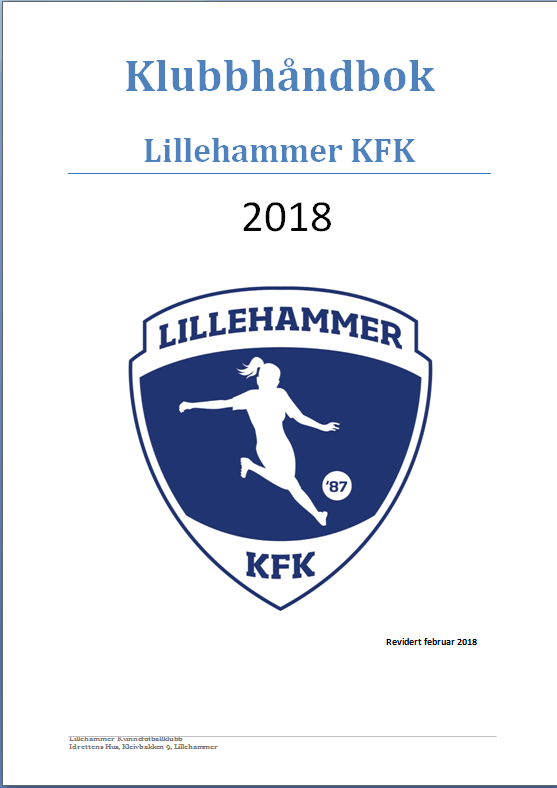 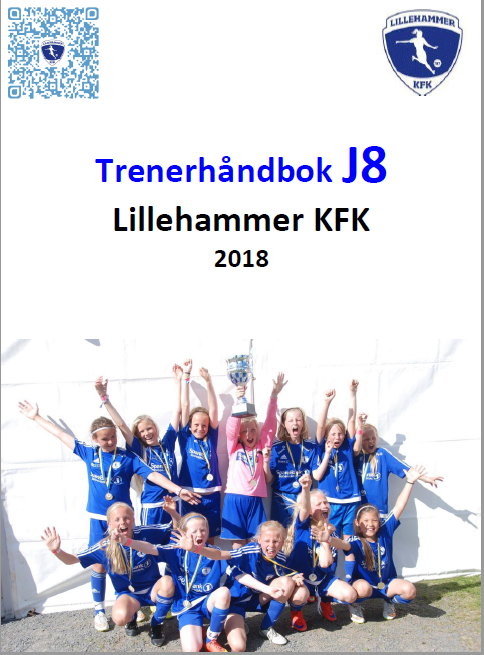 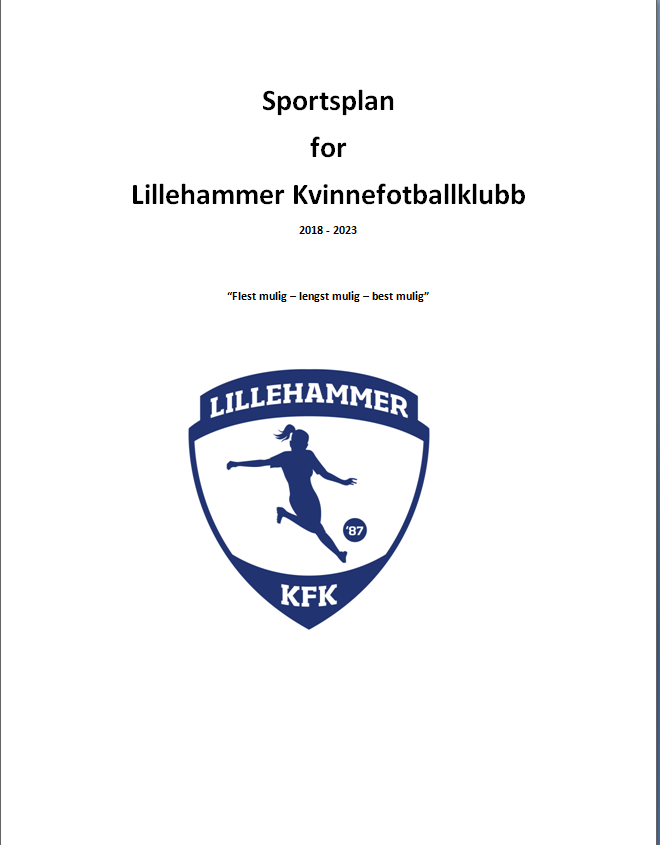 Foreldrevettregler
Støtt opp om klubbens arbeid – gjennom foreldremøter forankres fotballens og klubbens verdisyn.
Møt fram til kamper og treninger – du er viktig både for spillerne og miljøet.
Gi oppmuntring til alle spillerne i med- og motgang – dette gir trygghet, trivsel og motivasjon for å bli i fotballfamilien lenge.
Vi har alle ansvar for kampmiljøet – gi ros til begge lag for gode prestasjoner og Fair Play.
Respekter trenerens kampledelse – konstruktiv dialog om gjennomføring tas med trener og klubb i etterkant.
Respekter dommerens avgjørelser – selv om du av og til er uenig!
Det er ditt barn som spiller fotball. Opptre positivt og støttende – da er du en god medspiller!
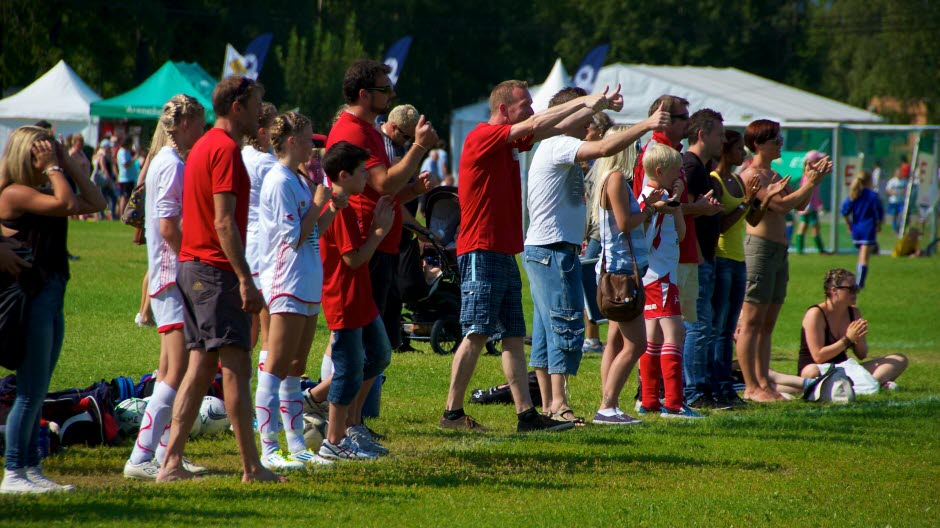 Sportslige rammer barn
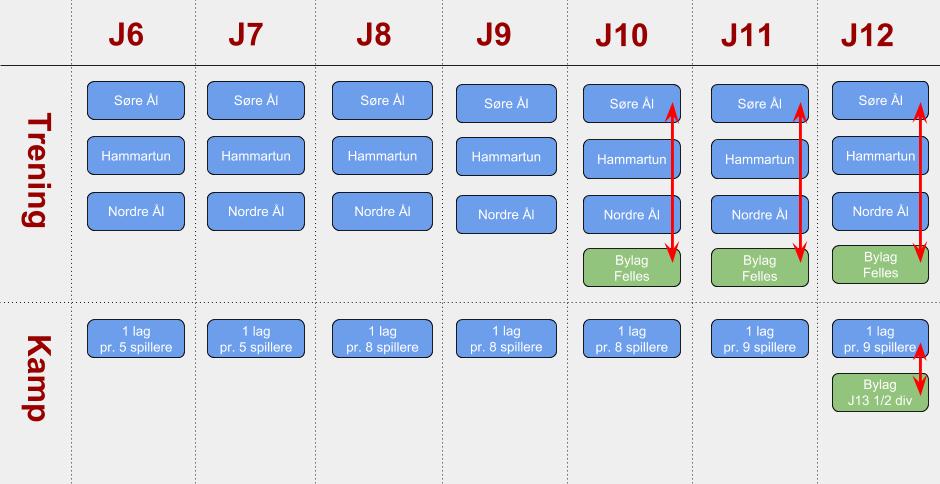 Sportslige rammer ungdom/senior
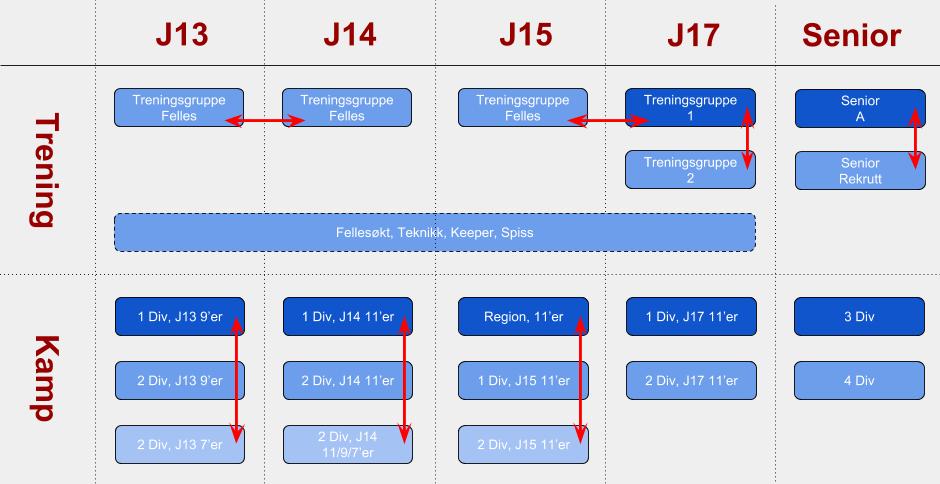 Støtteapparat 2019
Hvem skal være trenere/lagledere?
Skriv inn støtteapparatet, har dere flere roller inkl disse.
Hovedtrener:
NN
Trenere:
NN
NN
??
Lagledere:
NN
NN
Sportslig opplegg - draft
LKFK Jxx – mulige kamparenaer 2019
Hvilke serier skal dere delta på, for barnefotballen kan denne endres til hvor mange lag dere skal stille med kommende sesong.
Treningskamper vinter 2019?
Serie og turneringer egen årgang
Seriespill i IØFK, 1.div + 2.div
Hospitering på A-lag/Rekrutt
J16 NM
LKFK Jx - treninger
Denne gjelder for ungdomsfotballen, slettes for barnefotballen.
Felles treningsgrupper
Trene samtidig
Kartlegge spillerenes ønsker
Høst/vinter:
4 felles fotballtreninger i uken (to inne og to ute) – kuldegrense: -12˚C – dager?
En basistrening i uken – dag?
Annen idrett erstatter en eller to av fellestreningene
Våren:
3 felles fotballtreninger
1 egen trening for J16NM – åpnes for alle når NM-laget er slått ut
En basistrening
Hospitering – 4 uker på – 2 uker av
LKFK Jx - treninger
Denne gjelder for barnefotballen, slettes for ungdomsfotballen.
Felles treningsgrupper
Vinter:
1 felles fotballtreninger i uken (inne) 
Annen idrett prioriteres i vinterhalvåret
Våren:
2 felles fotballtreninger
Velg ut fokusområder basert på din årgang.
LKFK Jxx - treningsfokus
LKFK Jxx – mulige turneringer/cuper 2019
Skriv inn de cupene dere skal delta på – se anbefalinger i sportsplan.
Januar: Moss jentecup – jevne lag
Januar: Lillehammer cup – ?
Juni: Finne en egnet turnering –Differensierte lag
Juli: Gothia Cup – jevne lag
August: turnering? – Differensierte lag
Oktober/November: ? – jevne lag?
LKFK Jxx – andre initativ 2019
Andre initativ som dugnad eller sosiale happeninger dere tenker?
Dugnader?
Sosialt?
Felles klubb-kickoff – 28.april
Felles klubbavslutning i November
Klubbens dugnadsoversikt
Informer om klubbens dugnader som er aktuelle for ditt lag.